পরিচিতি
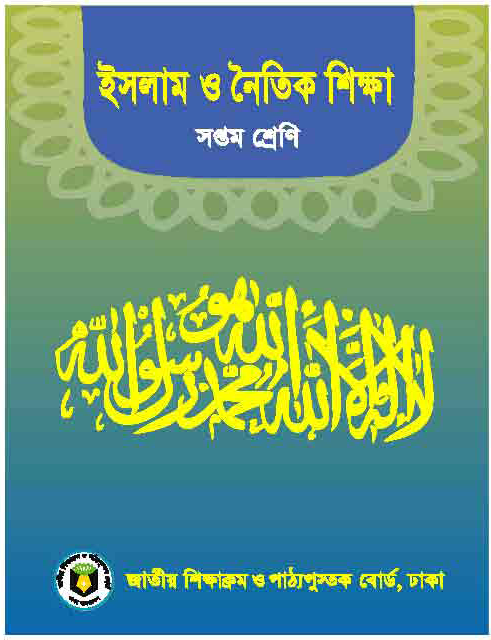 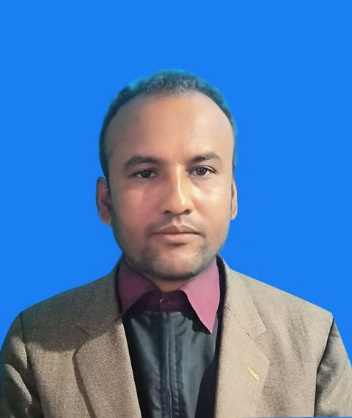 মোঃ মনজুরুল ইসলাম
           সহকারী শিক্ষক
 আন্ধারীঝাড় এ এম এ উচ্চ বিদ্যালয়
                 কুড়িগ্রাম।
ছবিটি ভালোভাবে লক্ষ কর
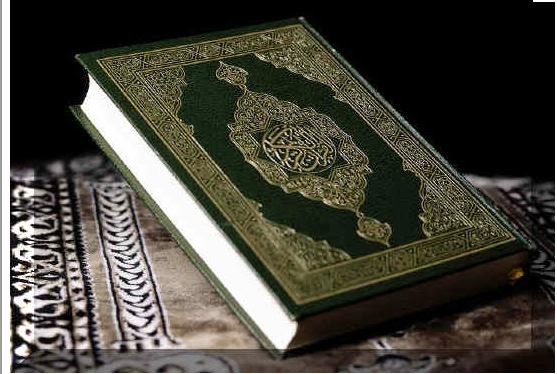 আজকের পাঠ
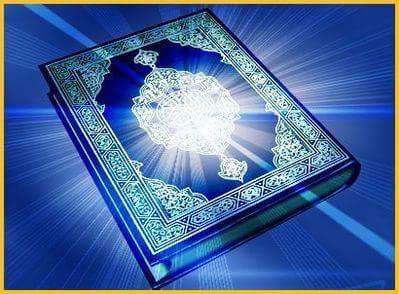 শিখনফল
এ পাঠ শেষে শিক্ষার্থীরা-

কুরআনের পরিচয় বলতে পারবে।
কুরআন অবতরণের প্রেক্ষাপট বর্ণনা করতে পারবে।
আল কুরআন সংরক্ষণের দায়িত্ব ও ইতিহাস বর্ণনা করতে পারবে।
আল কুরআনের পরিচয়
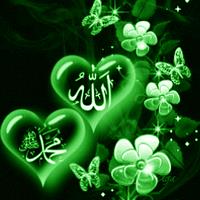 আল্লাহ তায়ালা মুহাম্মদ (সাঃ) এর উপর সুদীর্ঘ ২৩ বছরে এটি নাযিল করেন।
আল কুরআনের বৈশিষ্ট্য
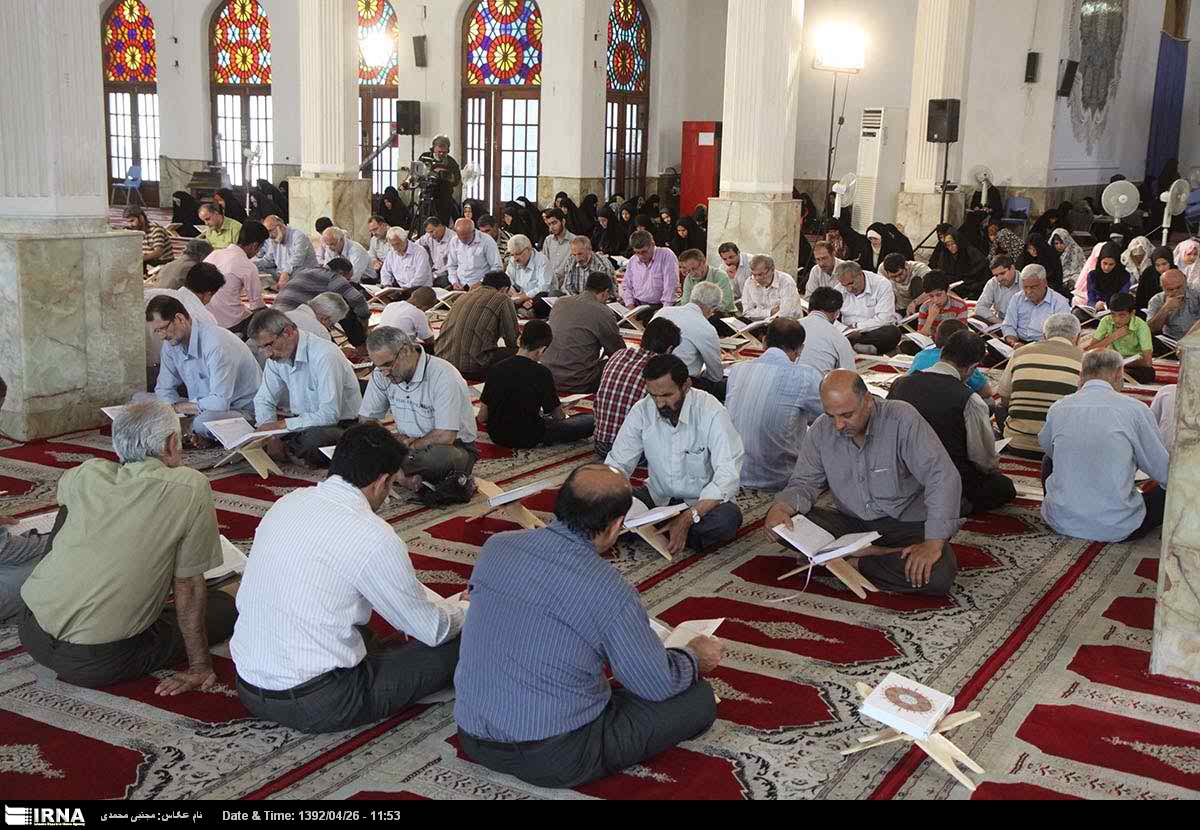 সর্বকালের সকল মানুষের হেদায়াতের উৎস।
আল কুরআনের বৈশিষ্ট্য
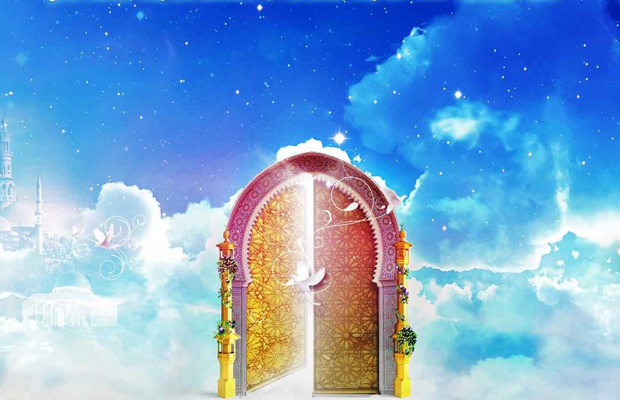 আখিরাতে চিরশান্তির জান্নাত লাভ করবে।
আল কুরআনের বৈশিষ্ট্য
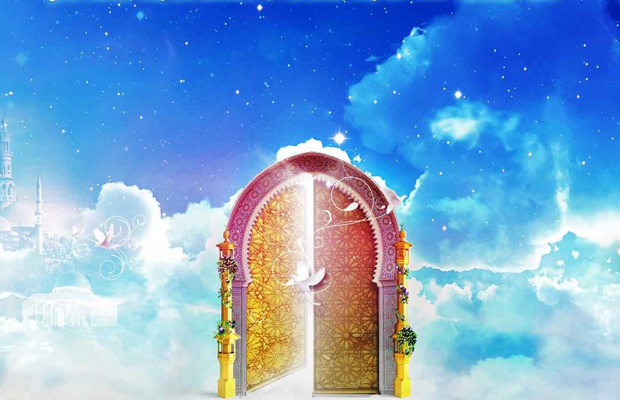 আখিরাতে চিরশান্তির জান্নাত লাভ করবে।
একক কাজ
আল কুরআন এর 2টি বৈশিষ্ট্য লেখ।
কুরআন অবতরণ
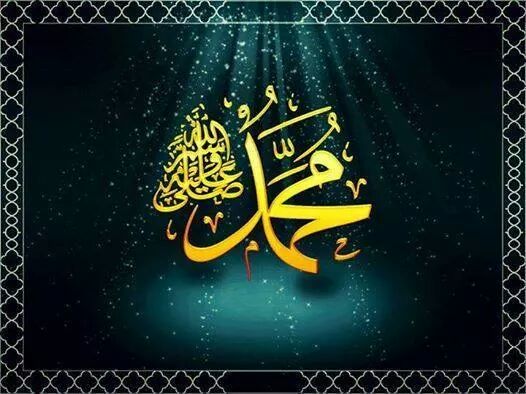 ২৩ বছরে, মুহাম্মদ (সাঃ) এর উপর।
কুরআন অবতরণ
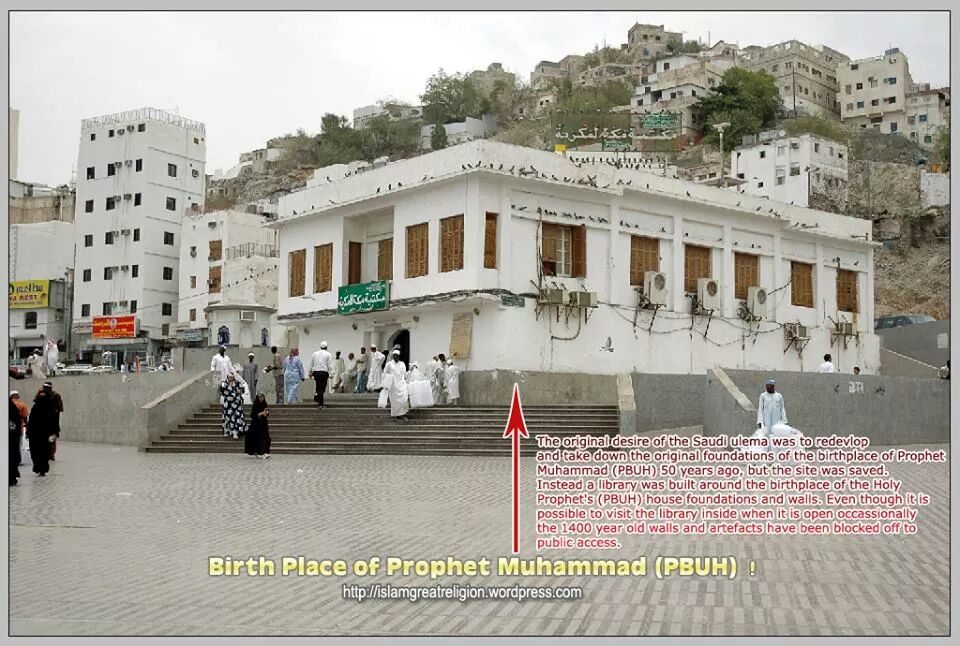 মহানবী (সাঃ) ছিলেন সর্বশেষ ও সর্বশ্রেষ্ঠ নবী।
কুরআন অবতরণ
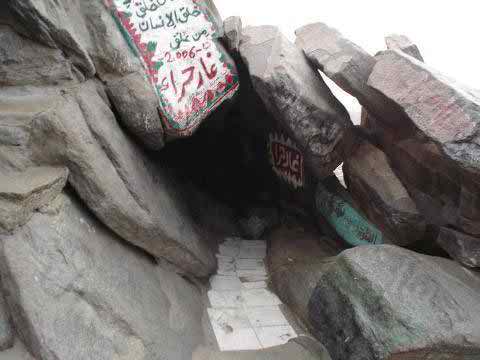 তিনি হেরা গুহায় ধ্যানমগ্ন থাকতেন এবং এখানেই সর্বপ্রথম কুরআনের বাণী নাযিল হয়। তখন তাঁর বয়স ছিল ৪০ বছর।
কুরআন অবতরণ
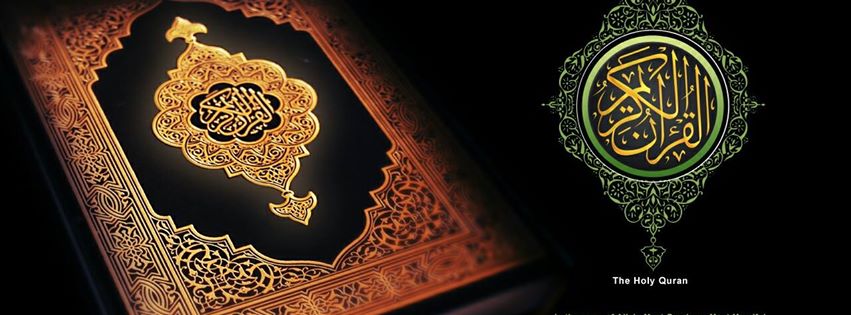 সুদীর্ঘ ২৩ বছরে আল কুরআন সম্পূর্ণ অবতীর্ণ হয়।
জোড়ায় কাজ
আল কুরআন অবতরণের প্রেক্ষাপট আলোচনা কর।
আল কুরআন সংরক্ষণের দায়িত্ব
এ বিষয়ে আল্লাহপাক বলেন-
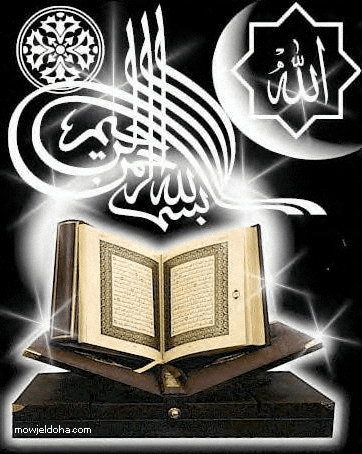 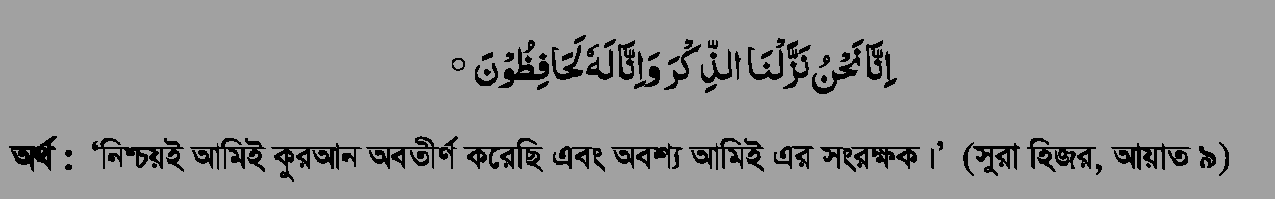 আল কুরআন সংরক্ষণ
প্রধান ওহি লেখক সাহাবি ছিলেন- 
হযরত যায়েদ ইবনে সাবিত (রাঃ)
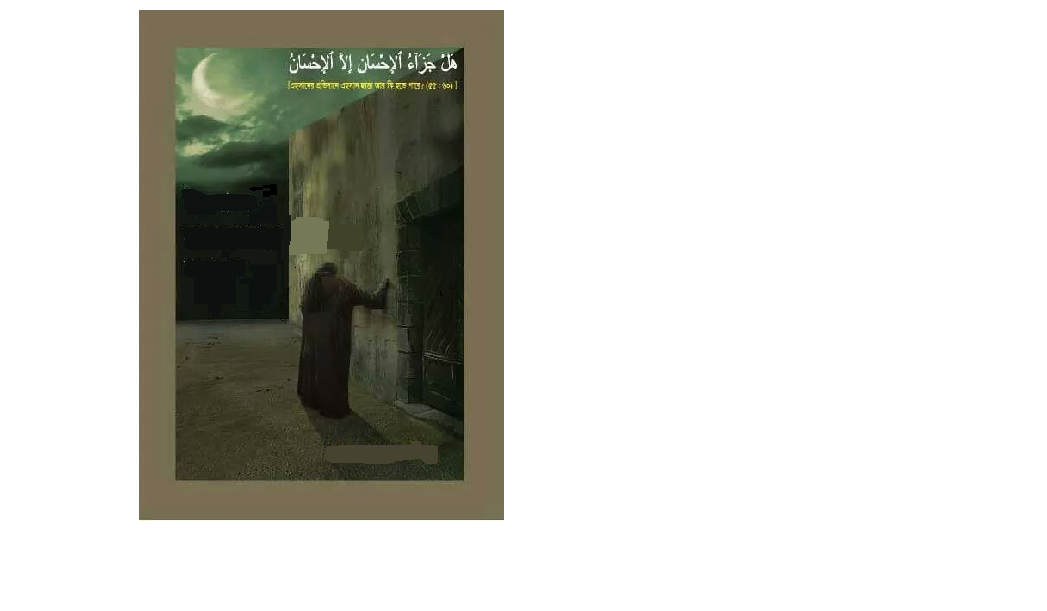 আল কুরআন সংরক্ষণ
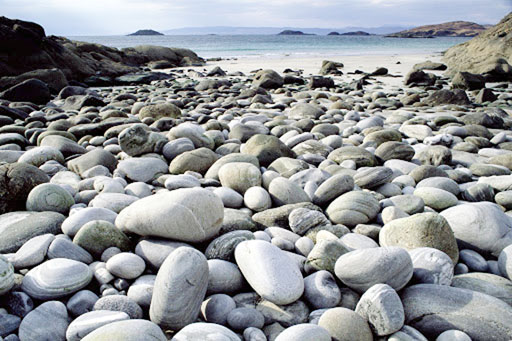 ছোট ছোট পাথরে লিখে।
দলীয় কাজ
কুরআন সংকলন সম্পর্কে আলোচনা করে একটি সারসংক্ষেপ লিখ।
মূল্যায়ন
কুরআন কার বাণী?
আমাদের ধর্মগ্রন্থের নাম কী?
সর্বকালের মানুষের জন্য হেদায়াতের উৎস কোনটি?
কুরআন কোন মাসে নাযিল হয়?
কাতিবে ওহি কাকে বলে? তাঁদের সংখ্যা কত?
বাড়ির কাজ
যখন কুরআন নাযিল হয় তখন আজকের ন্যায় কাগজ বা কম্পিউটার ছিল না। এমতাবস্থায় কুরআন সংরক্ষণে নবী করিম (সাঃ) যেসব পদক্ষেপ গ্রহণ করেন তা ব্যাখ্যা কর।
আল্লাহ হাফেজ